Tema la planeación
profa: Briseida Sánchez
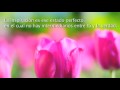 Reflexión
Estás conduciendo tu coche en una noche de tormenta terrible. Pasas por una parada de autobús donde se encuentran tres personas esperando: 1. Una anciana que parece a punto de morir. 2. Un viejo amigo que te salvó la vida una vez. 3. El hombre perfecto o la mujer de tus sueños. ¿A cuál llevarías en el coche, habida cuenta que sólo tienes sitio para un pasajero? Este es un dilema ético-moral que una vez se utilizó en una entrevista de trabajo. Podrías llevar a la anciana, porque va a morir y por lo tanto deberías salvarla primero; o podrías llevar al amigo, ya que el te salvó la vida una vez y estas en deuda con él. Sin embargo, tal vez nunca vuelvas a encontrar al amante perfecto de tus sueños. El aspirante que fue contratado (de entre 200 aspirantes) no dudó al dar su respuesta. Me encanta, y espero poder utilizarlo alguna vez en alguna entrevista. ¿QUÉ DIJO? Simplemente contestó: "Le daría las llaves del coche a mi amigo, y le pediría que llevara a la anciana al hospital, mientras yo me quedaría esperando el autobús con la mujer de mis sueños." Moraleja: Debemos superar las aparentes limitaciones que nos plantean los problemas, y aprender a pensar creativamente.
Presentación
La planeación es de gran importancia ya que 
Implica determinar misiones y objetivos
Determinar las acciones necesarias para alcanzar los objetivos
Requiere la toma de decisiones
Tiende a ser  el puente entre el punto donde se está y el punto hacia donde se desea ir
Planeación y control son inseparables
Objetivos generales
Formar recursos humanos que sean capaces de planificar el desarrollo de objetivos empresariales  que  busquen  la forma como lograr que esos objetivos se realicen , monitoreándolo para que se desarrollen en los parámetros normales , si es necesario corregir lo que en un momento parezca ir en contra de que se cumplan los objetivos que tiene la empresa.
Objetivos  específicos
Formar profesionales que sean capaces planificar y de corregir  los objetivos que pretende lograr sea desde el ámbito personal como empresarial
¿Cual es la importancia tiene la planificación en los proceso administrativos  ?

¿Que es la administración ?
Función de planificación en los procesos administrativos.
Definición .
La planificación es el 
Proceso de desarrollar
Objetivos empresariales 
y elegir un futuro curso
 de acción para lograrlo
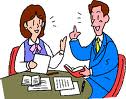 Pasos de la planeación
Planes de apoyo
Análisis  situacional
Identificar los recursos
presupuesto
Objetivos y metas
Alternativas
Curso de acción
Desarrollo de premisa
Pasos de la planeación
Ambiente interno
Fortalezas, debilidades 

Ambiente externo
Oportunidades , amenazas
Análisis situacional
pasos de la planeación
Objetivos y metas 
Responde a las preguntas  y se elaboran por jerarquización
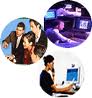 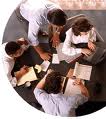 Desarrollo de premisas: surgen los pronostico y los volumen de ventas
Identificar los recursos
identificar las mejores alternativas .
Examinar  sus ventajas y desventajas
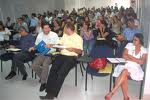 Alternativas
Evaluar los distintos cursos de alternativas
Las premisas , las metas, los acuerdos
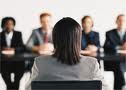 Curso de acción
Se toma una decisión 
Se elige el mejor curso de acción
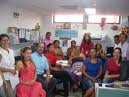 Planes de apoyo
Planes de apoyo al plan básico.
Ejemplo : plan de compra de equipo, de materiales , y plan de capacitación
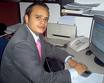 presupuestos
Los planes se trasladan a cifras de presupuestos 
Presupuestos de : ventas , de gastos, 
De operaciones de efectivos etc.
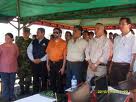 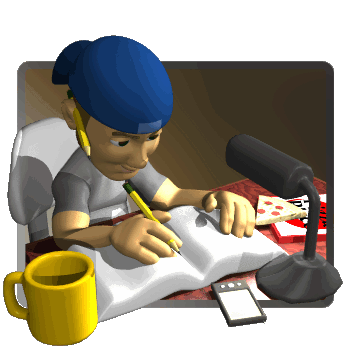 Gracias por tu  atención